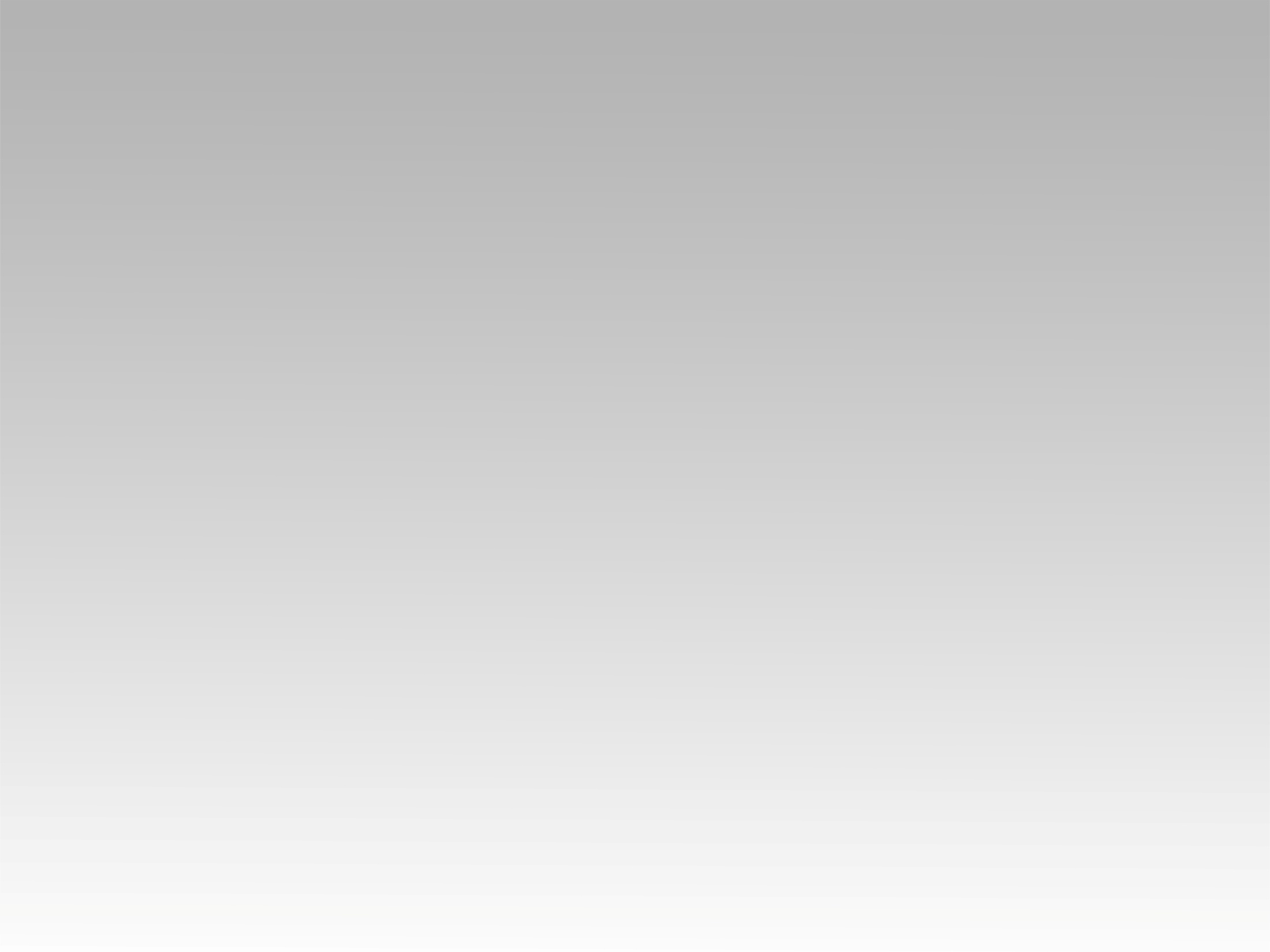 تـرنيــمة
أبي يحبني يهتم بي
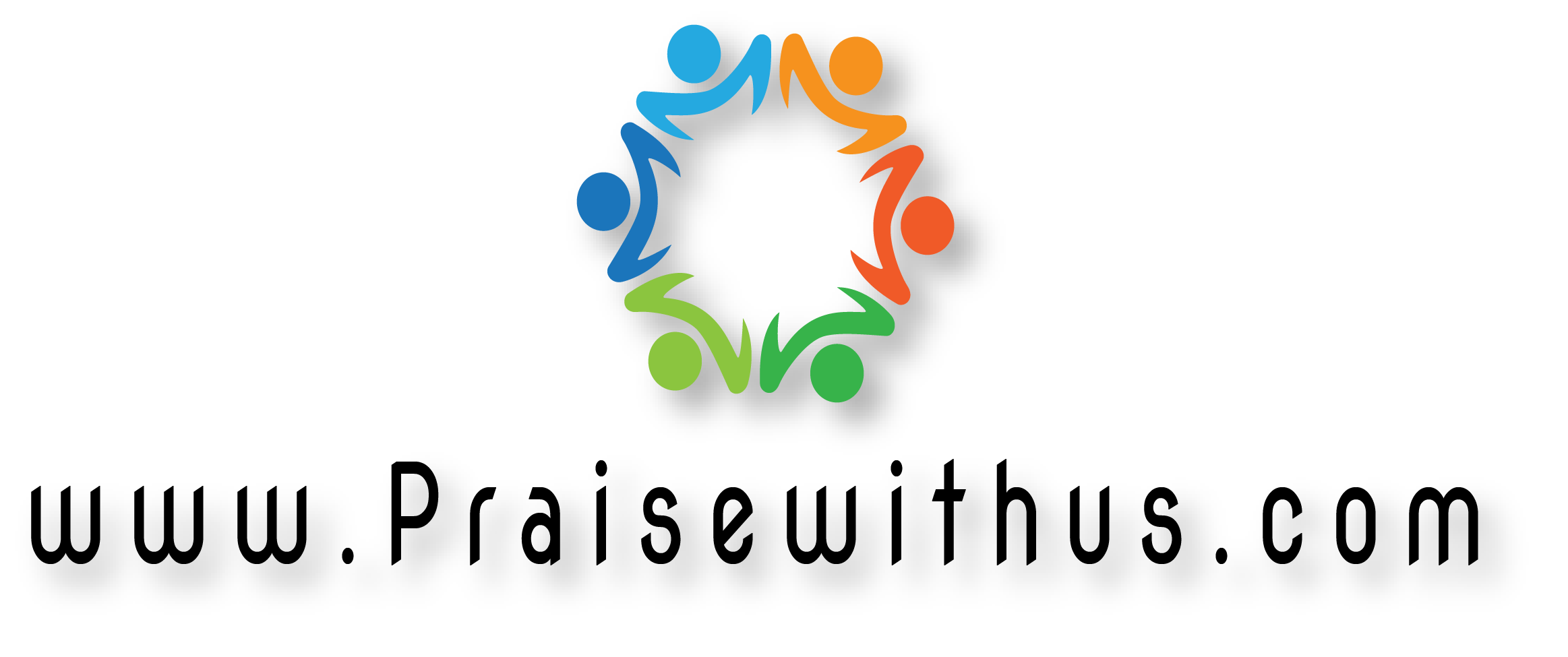 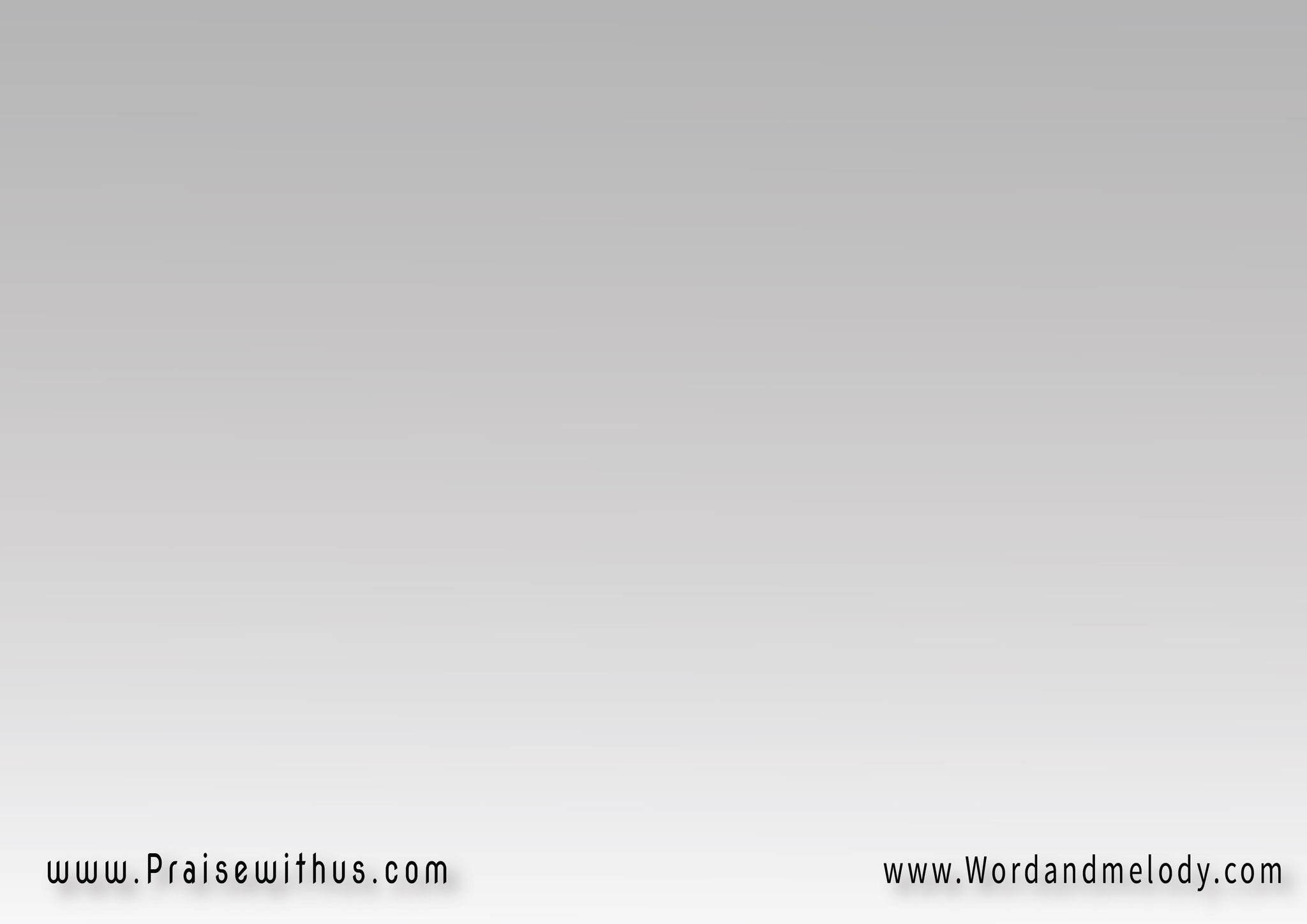 أبي يحبني يهتم بي يغفر لي
يترأف علي أبي
يهبني الحياة يعلم أموري
من الشر يحفظني أبي
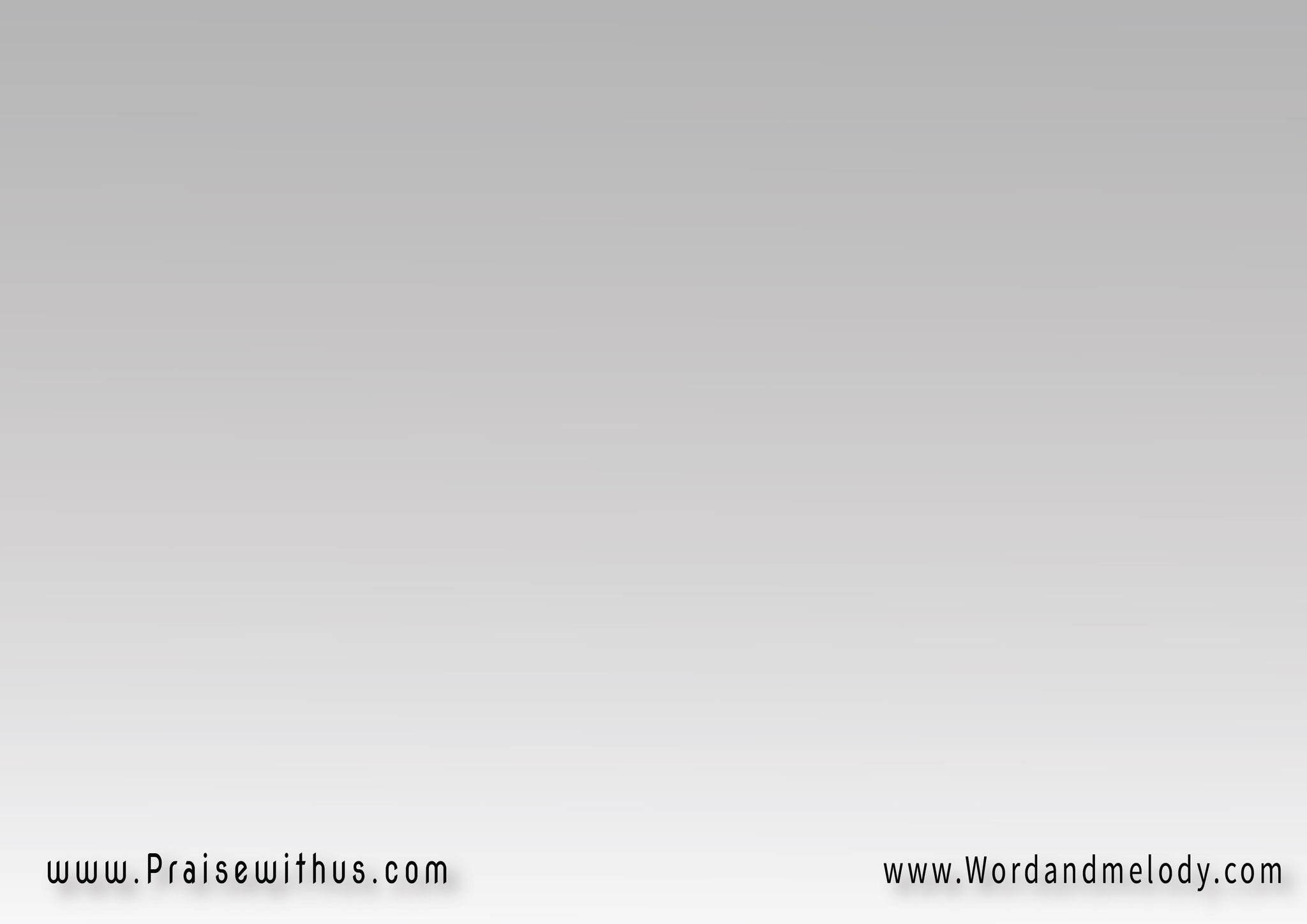 يقبلني يشبعني يطلبني
يستمع إلي
يشفيني يعوضني يتحنن علي
أبي
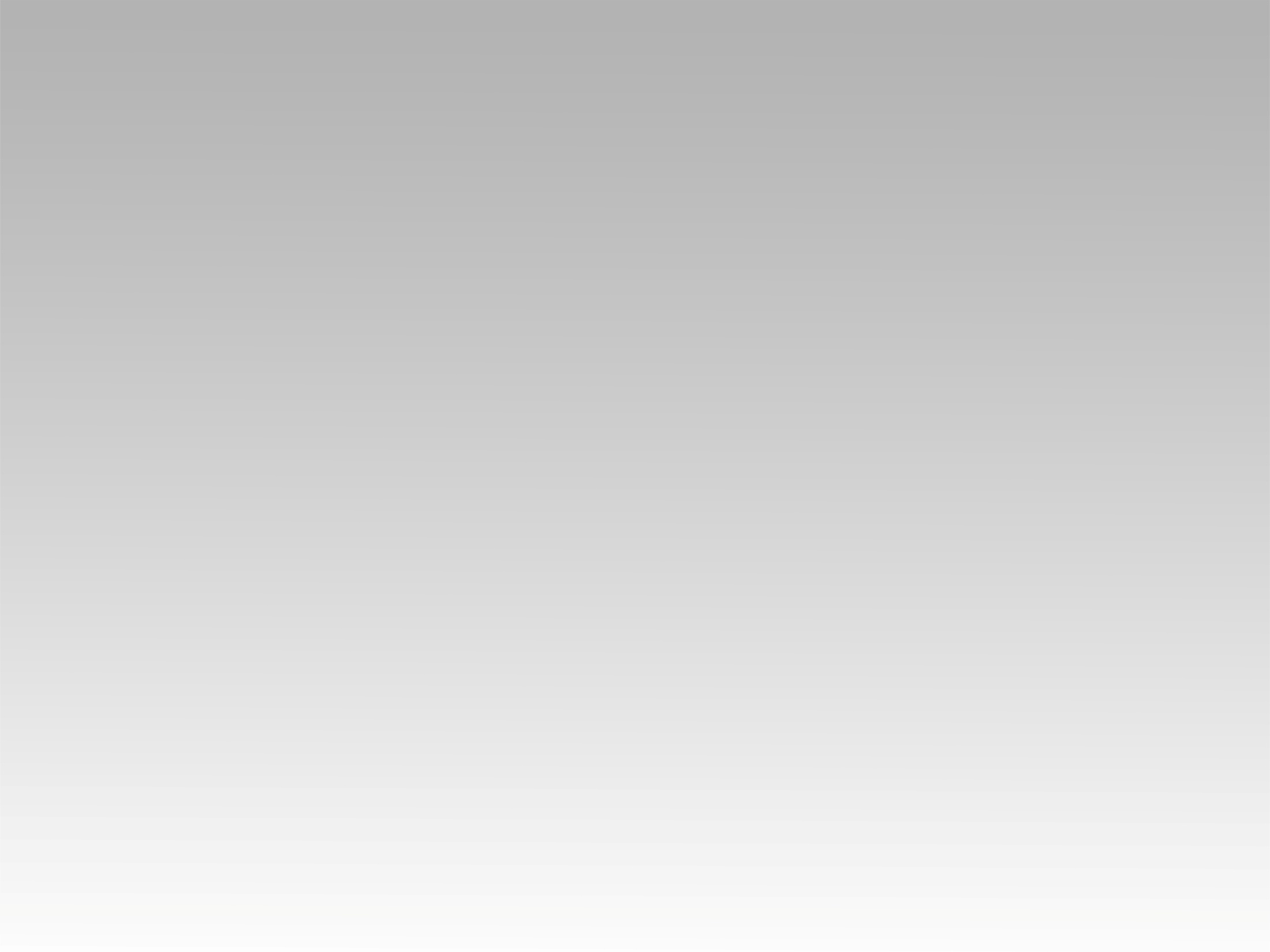 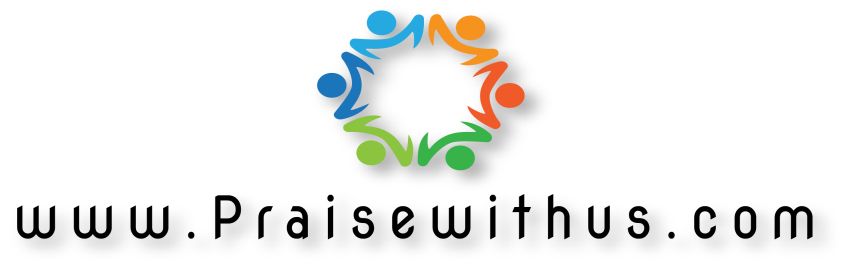